Tekst en beeld
Grafische vormgeving
Schriftontwikkeling
schriftontwikkeling
http://www.schrijvenismooi.nl/romeinskapitaal.html
http://letterfontein.nl/tekeningtotfont.html#C2
Opbouw van een letter
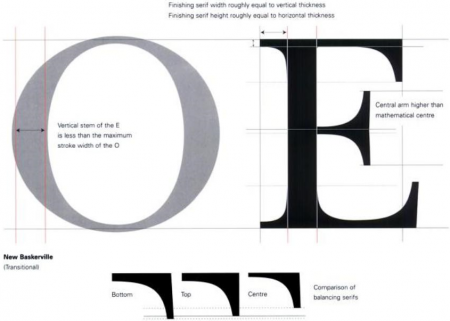 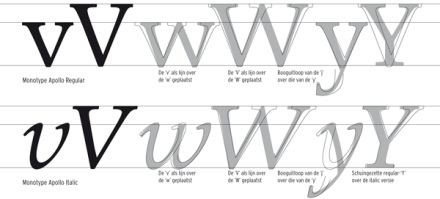 Alfabet en lettertypes
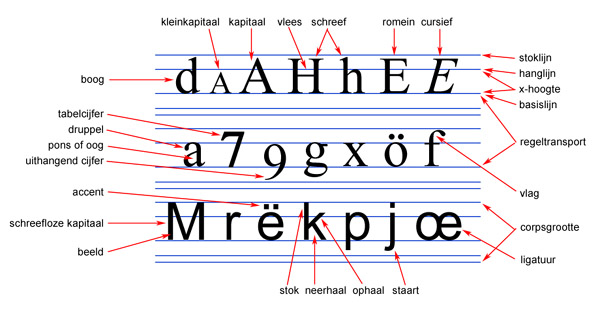 Alfabet paspoort
alfabet
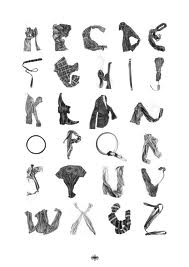 Voorbeelden tekst en beeld
Tekst en beeld
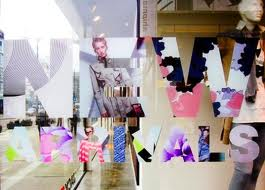 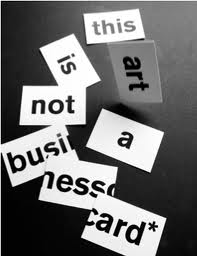 Tekst en beeld
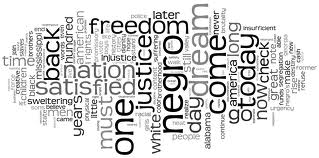 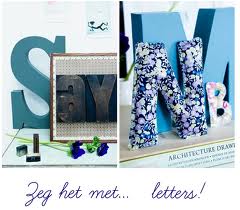 Kalligrafie
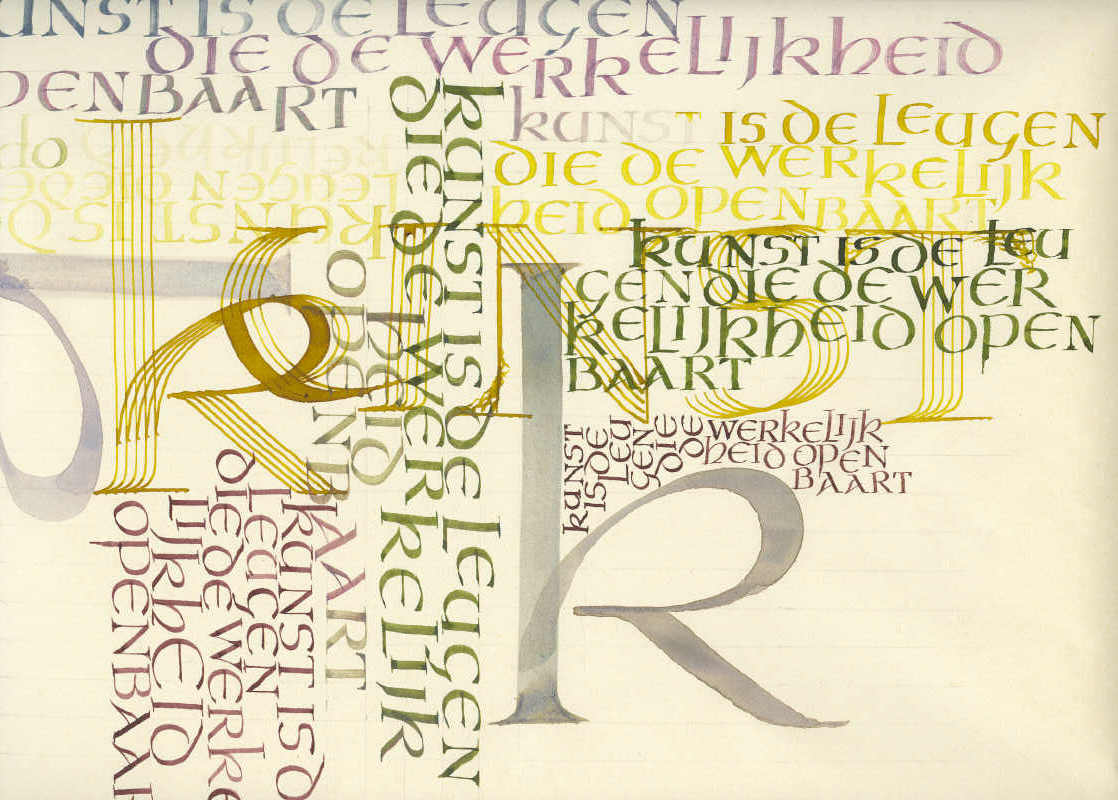 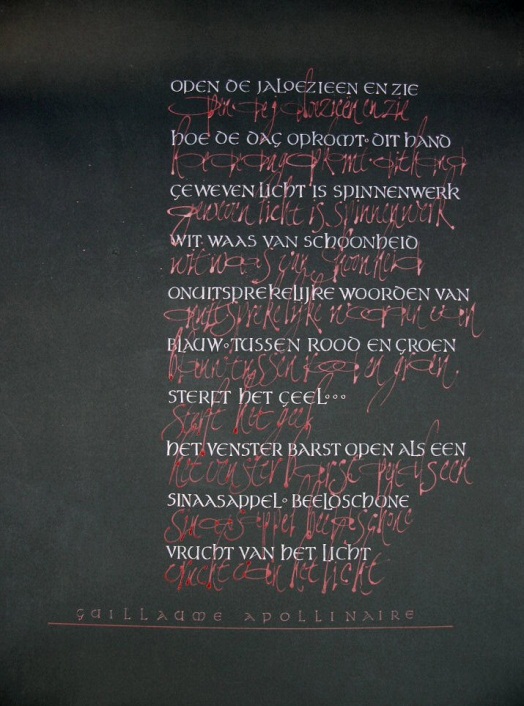 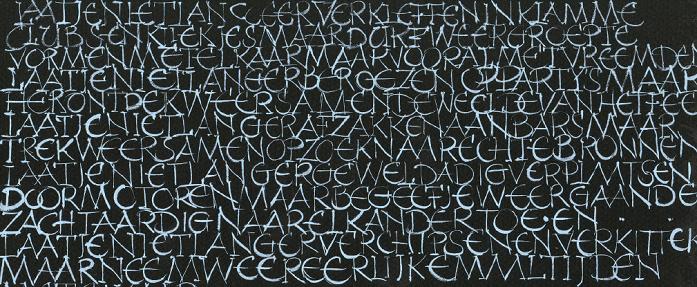 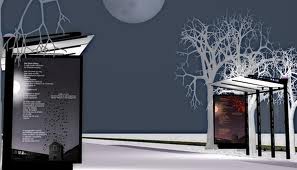